Consumer Scotland: Energy Affordability Tracker
Jan/Feb 2025
Background and objectives
Since early 2022, Consumer Scotland have been running the Energy Affordability Tracker Survey, which was initially commissioned in the context of rising energy prices alongside the wider rise in the cost of living. This report summarises the findings from the seventh wave of the Energy Affordability Tracker Survey to continue tracking consumer experience.
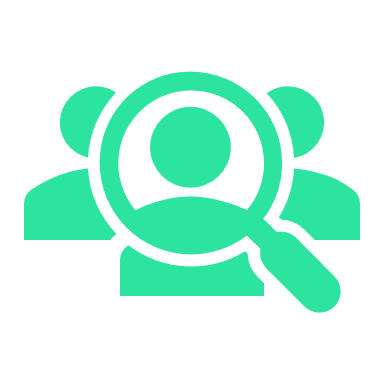 The overall objectives of the research are to:  
Understand how consumers are managing financially and how well they are keeping up with their energy bills. 
Understand how consumers have changed their behaviour in response to increased costs of energy (for example, rationing energy use or not heating their home comfortably). 
Understand how consumers are responding to aspects of the changing energy market beyond price – for example, the emergence of low carbon technologies. 
Identify the impacts on consumers of high energy bills such as borrowing and debt, or any on their physical and mental health. 
Assess levels of debt and arrears and its impact on consumers.  
Track how all the above have changed over time  
Identify any differential impacts on different consumer groups. 
Assess awareness of and access to energy advice and support.
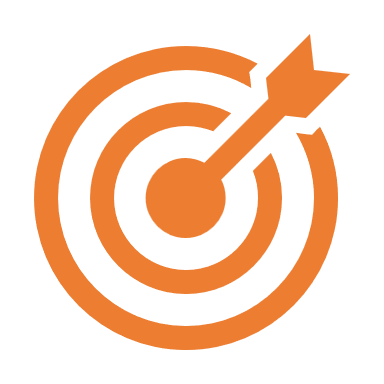 Method
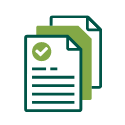 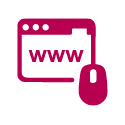 Fieldwork and sample
Analysis and reporting conventions
Fieldwork for this wave took place between 31st January – 14th February 2025 and will be referred to as Jan/Feb 2025 in this report.

Previous waves of the survey took place in the following months: 
Mar 2022: 23rd – 31st March 2022
Sept/Oct 2022: 27th September – 10th  October 2022
Nov/Dec 2022: 28th November – 13th December 2022
Mar 2023: 2nd – 20th March 2023
Oct 2023: 2nd – 18th October 2023
Jan/Feb 2024: 25th January – 13th February 2024

The sample for this wave consisted of 1,656 adults aged 16 and over from Scotland
Urban/rural areas were defined using 2-fold and 6-fold classifications as set out in the Scottish Government’s Urban Rural Classification report 

Results have been weighted by age, region, gender, urban/rural area and income to ensure that the data is representative of the adult Scottish population.

Statistically significant differences at 95% confidence with previous wave findings have been highlighted in this report. Green arrows denote positive changes, red arrows denote negative changes, and grey arrows denote neutral changes.

New questions/statements for this wave are highlighted with these icons:
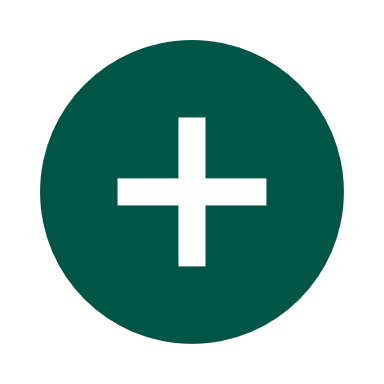 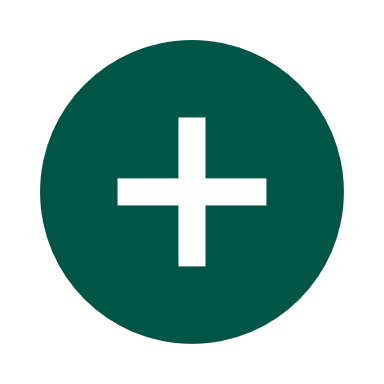 New statement
New question
Key Findings
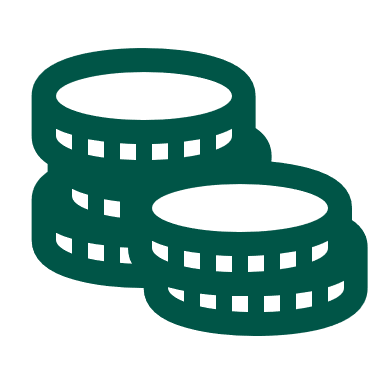 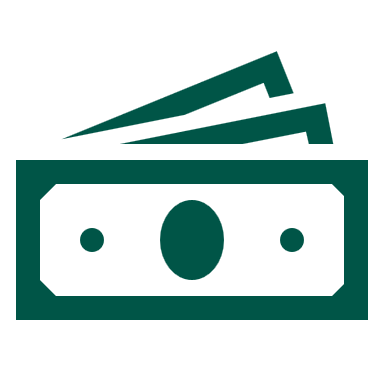 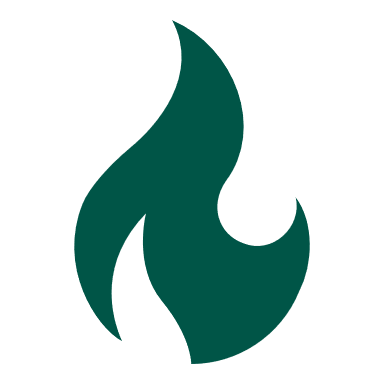 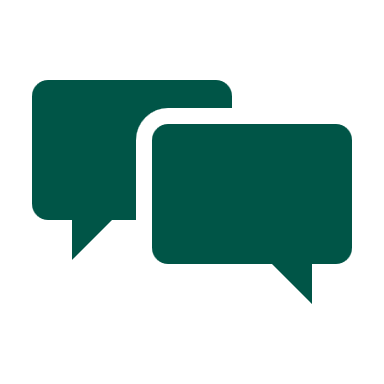 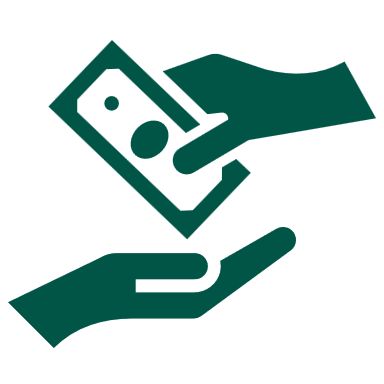 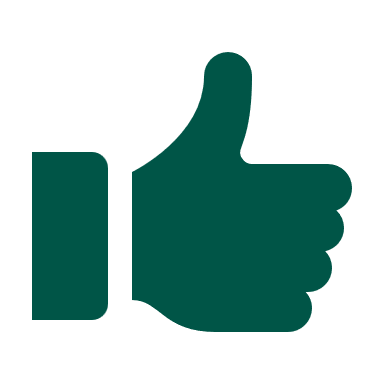 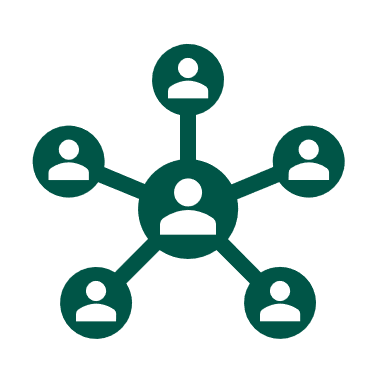 Sample profile: Energy use
5
Sample profile: Energy use
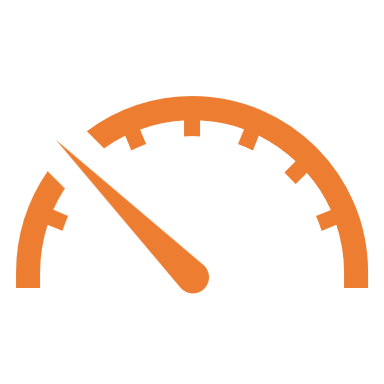 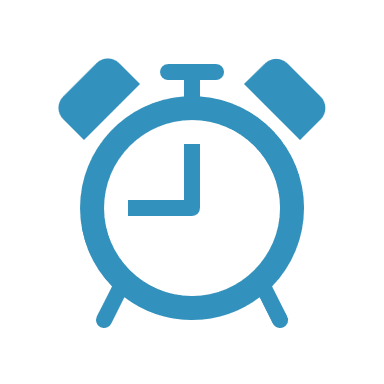 Pay in advance by putting credit on a key, card or app (pre-payment meter)
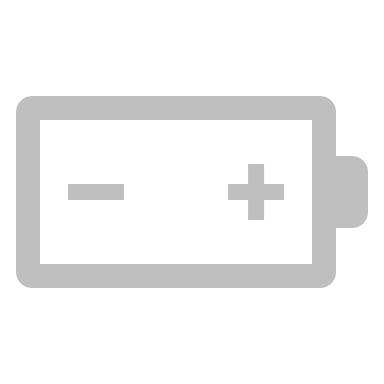 31%
61%
are on a time of use tariff. 47% are not, and 22% don’t know.
have a smart meter. 37% do not, and 1% don’t know.
Pay when it arrives by cash, cheque or debit/credit card
Pay by direct debit or standing order
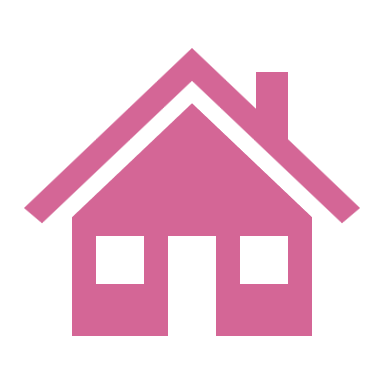 20%
know the EPC rating of their home.
58% do not, and 22% don’t know.
A2Dum. Main energy type. Base: All (n=1,656)
A6/SUPP8. How does your household pay for your main energy source? Base: All (n=1,656)
A7. Does your home have a smart meter? Base: All (n=1,656)
*NEW QUESTION A8/TAR. Are you on a time of use or type of use tariff? Base: All (n=1,656)
*NEW QUESTION E1/EPC1. Do you know your home’s EPC rating? Base: All (n=1,656)
E6.1/EPC2 To what extent do you agree with the following statement about your home's energy efficiency: Base: All (n=1,656)
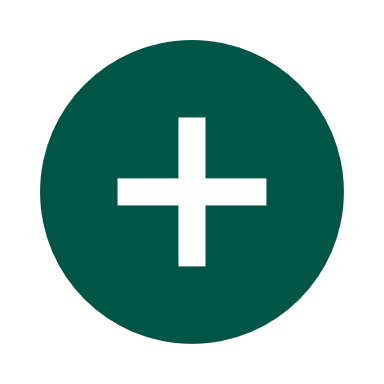 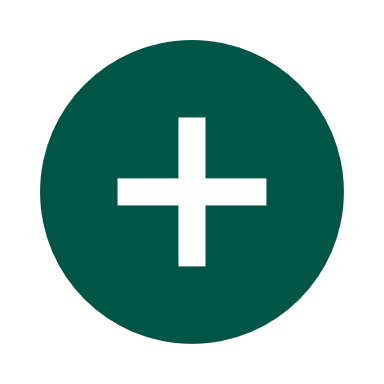 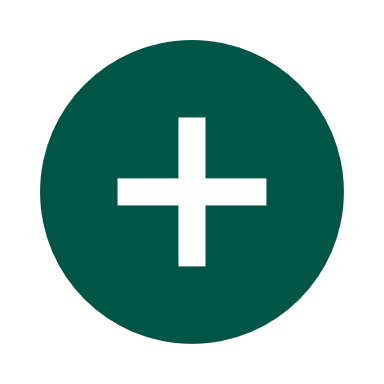 New question
New question
New question
Energy debt
7
Most households reported that they are not in energy debt or arrears, however the proportion of respondents in debt has increased compared to Jan/Feb 2024.
Groups most likely to be in energy debt or arrears

Children under 5 in the household (26%) compared to those without children under 5 in the household (14%) 

Households with three or more (52%) or two generations (23%) of the same family living together compared to non-multigenerational households (10%) 

Those that have a disability or health condition (24%) compared to those that do not (11%) 

Younger age groups (25-34, 25%) compared to older age groups (65+, 3%)

Lower earners (less than £20,000, 22%) compared higher earners (between £40,000 to £59,999, 10%)

Those that receive benefits (20%) compared to those that do not receive benefits (10%)

Live in large urban areas (19%) compared to accessible rural areas (9%)
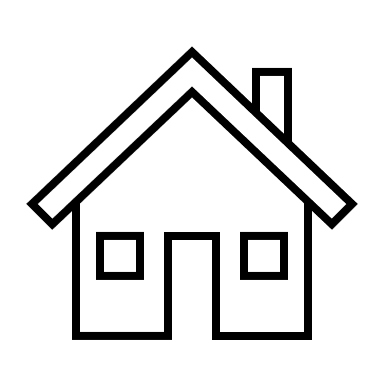 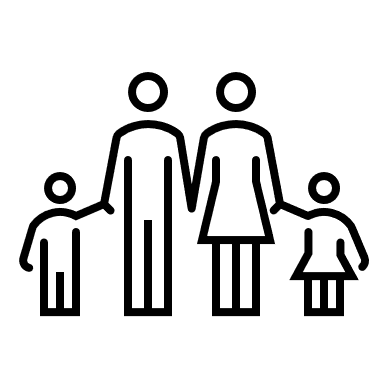 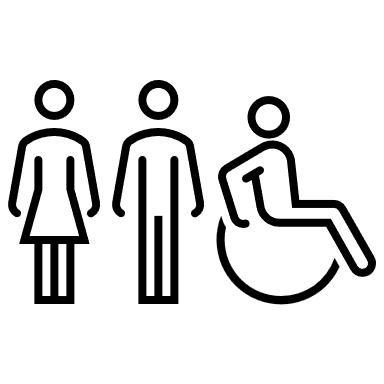 Note: This question (D1/AFF20) was introduced in October 2023, so the findings cannot be compared with the first four waves.
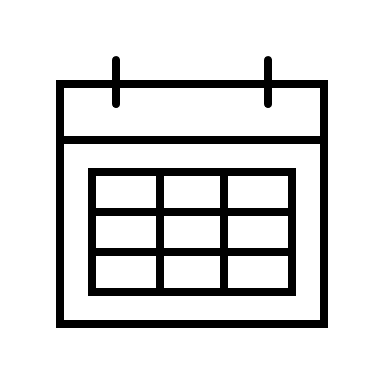 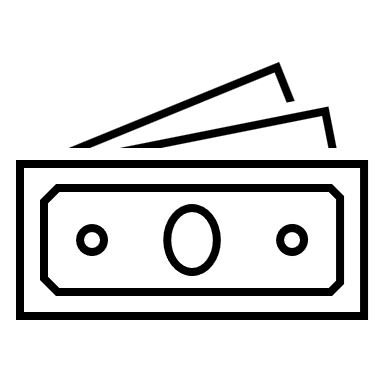 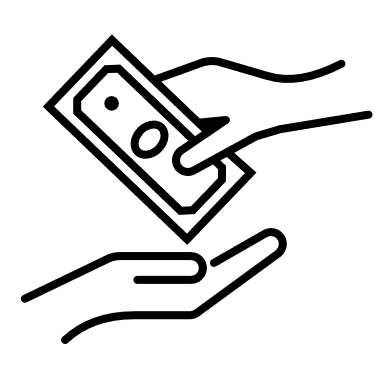 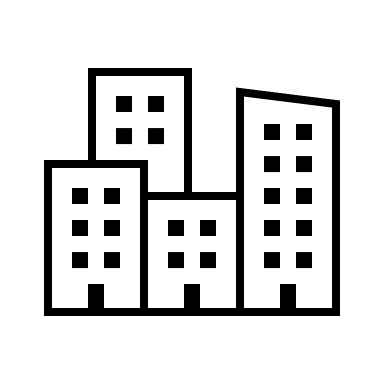 *Note: This decrease may be because the question has changed, with the addition of follow up categories in Jan/Feb 2025
D1/AFF20. Are you in energy debt or arrears? Base: All (Jan/Feb 2025 n=1,656; Jan/Feb 2024 n=1,609; Oct 2023 n=1,589)
D3BANDED/AFF22. Roughly, how long, in months, have you been in debt or arrears? Base: All in energy debt or arrears (Jan/Feb 2025 n=272; Jan/Feb 2024 n=135)
[Speaker Notes: Groups most likely to have been in energy debt for longer than a year
White (19%) vs ethnic minority (1%)
Rent (24%) vs own (8%)
Unemployed (26%)
Grade C2DE (26%)
Not managing well with bills (24%) vs managing well (10%)
Property age 1919-2002 (25%)
More difficult keeping up with bills compared with last year (26%)
Prepayment meter (27%)]
Half of the households that are in energy debt reported that they are behind on bills but do not have a formal debt repayment plan in place. Just over a third of households in energy debt reported they have an energy debt repayment plan in place with their energy company.
Groups most likely to have an energy debt repayment plan in place

Households with three or more generations of the same family living together (56%) compared to single households (21%)

Those that have a disability or health condition (44%) compared to those that do not (28%)

Those that live in a house (43%) compared to a flat/apartment (30%)
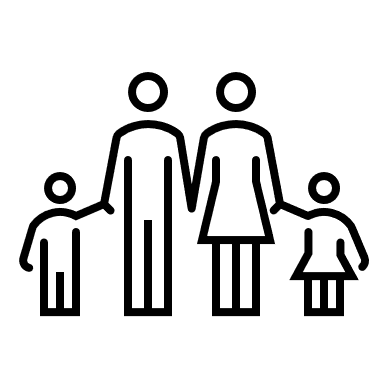 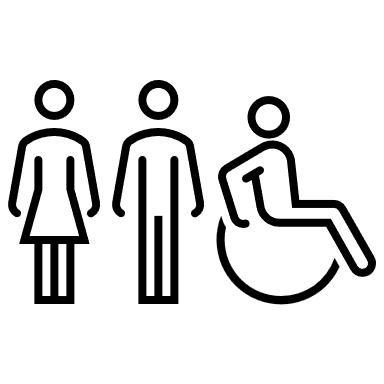 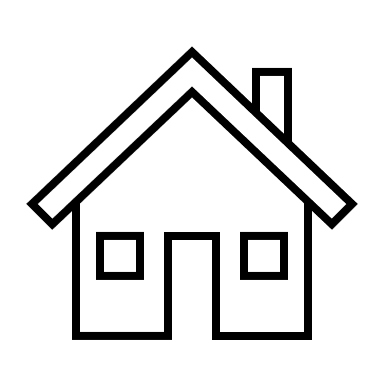 Amended question codes so unable to compare findings with previous wave.
D2/AFF21. What is the nature of your energy debt or arrears? Base: All in energy debt or arrears (n=272)
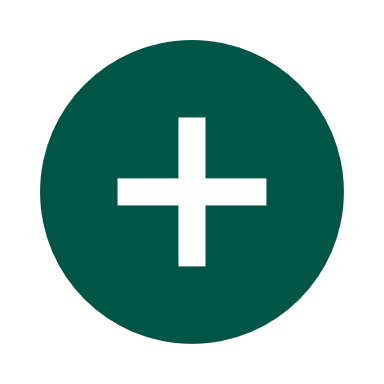 Most households that are in energy debt are confident they can clear their debt, and this has increased since Jan/Feb 2024. Households are relatively split in whether they have sought advice.
‘Yes, this applies to my household’
Jan/Feb 2025
Jan/Feb 2024
42%
69%
16%
34%
26%
30%
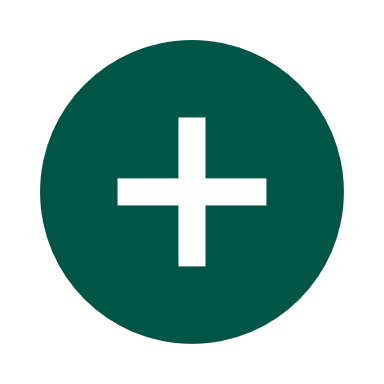 New statement
D4/AFF23. For each of the following statements, please indicate whether or not they apply to you/ your household. Base: All in energy debt or arrears (Jan/Feb 2025 n=272; Jan/Feb 2024 n=135)
Households’ awareness of financial support remained stable, however, fewer households reported engagement with financial support compared with the last wave.
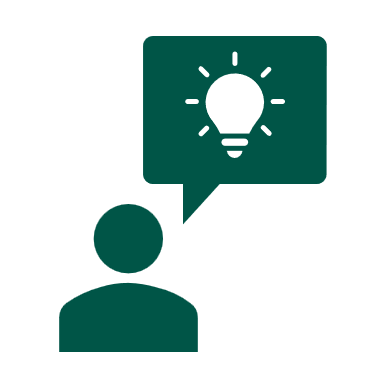 Note: This decrease is expected as from winter 2024/25, Winter Fuel Payment was only available to consumers of pensionable age on specific benefits
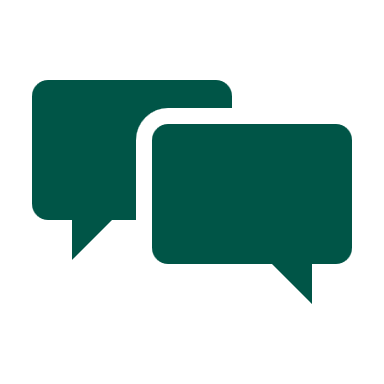 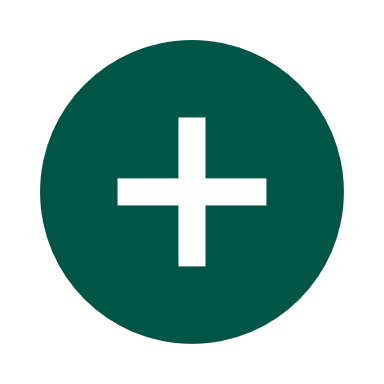 New code
D5/APP16a. Have you heard of any of the following forms of financial support that could be available to help your household with the cost of energy this winter? Base: All (Jan/Feb 2025 n=1,656; Jan/Feb 2024 n=1,609)
D6/APP16b.Have you or anyone in your household received any of the following forms of financial support to help your household with the cost of energy. Base: All (Jan/Feb 2025 n=1,656; Jan/Feb 2024 n=1,609)
[Speaker Notes: Least likely to engage with financial support
Over 65s (17%) compared with 16–24-year-olds (37%)
Rural area (19%) vs urban area (26%)
Live in accessible small town (12%) or accessible rural areas (16%) compared to remote small towns (41%)
Higher earners (18%) compared to lower (41%)
On grid energy supply (24%) vs off grid (35%)
Over 65s in household (14%) compared to not (26%)

Note source: Winter Fuel Payment is changing for people in Scotland - mygov.scot]
Over a third of all households have sought external advice from at least one source, an increase since Jan/Feb 2024, and the most reported advice source is from family and friends.
External advice source
Groups least likely to seek external advice

Older age groups (65+, 10%) compared to younger age groups (16-24, 72%)

Live in remote rural areas (15%), accessible small towns (21%), accessible rural towns (21%) and other urban areas (26%) compared to large urban areas (35%)

Over 65s in the household (19%) compared to those with no over 65s (37%)

Those that do not have a disability or health condition (26%) compared to those that do (43%)

Higher earners (over £60,000, 27%) compared to lower earners (less than £20,000, 44%)
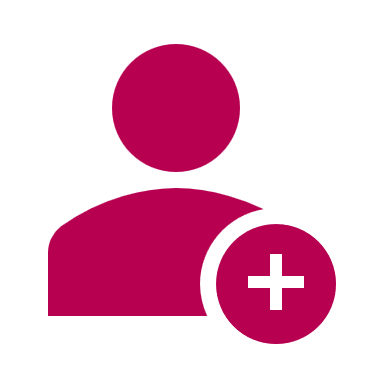 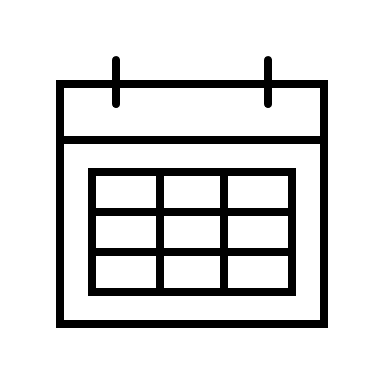 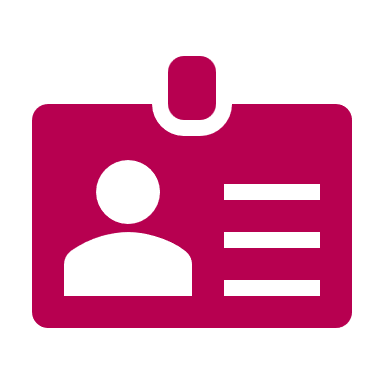 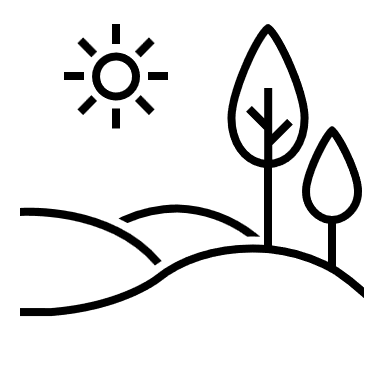 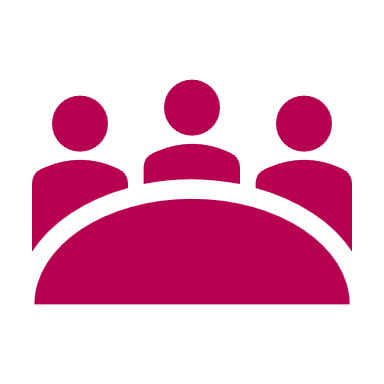 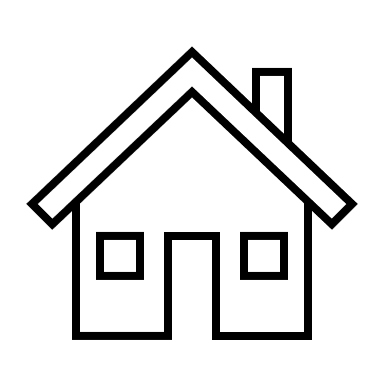 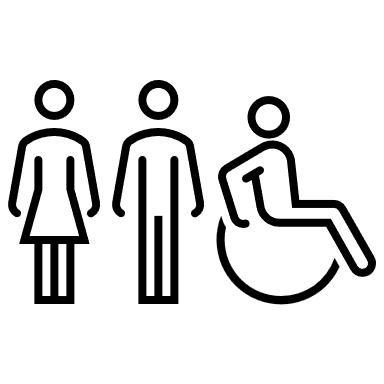 Sought external advice from at least one source (Net: Yes)
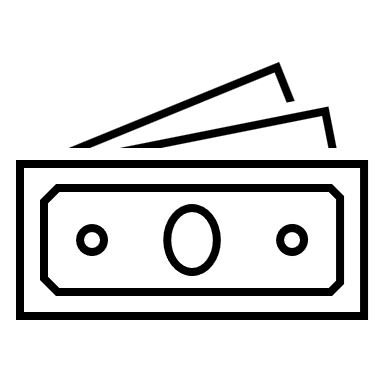 D7/AFF18. In the last 3 months, which, if any, of the following have you sought advice from about paying your energy bills, this could be online, over the phone, or in person (unless stated otherwise in the options below)?. Base: All (Jan/Feb 2025 n=1,656, Jan/Feb 2024 n=1,609)
Affordability
13
Three-quarters of households reported that they are managing well financially, an increase compared to the Jan/Feb 2024. This has consistently and gradually increased since Sept/Oct 2022.
76%
22%
Groups most likely to not be managing well financially

Lower earners (less than £20,000, 37%) compared to higher earners (over £60,000, 9%)

Those that have a disability or health condition (34%) compared to those that do not (17%)

Single households (32%) compared to households of 2-4 people (20%)

Those that live in accessible small towns (30%) compared to large urban areas (21%)

Those that receive benefits (26%) compared to those that do not (18%)
29%
69%
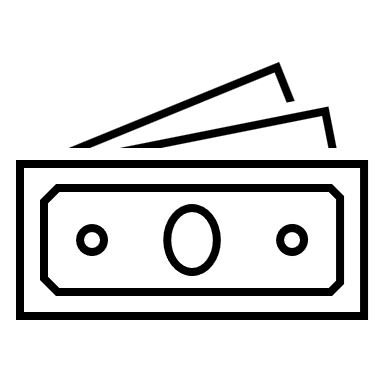 31%
67%
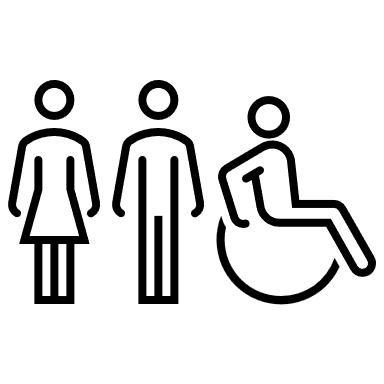 33%
64%
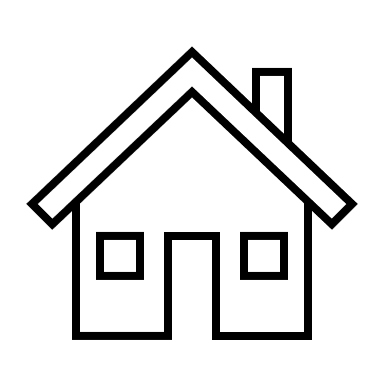 63%
33%
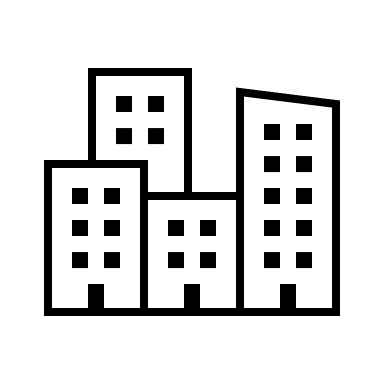 36%
61%
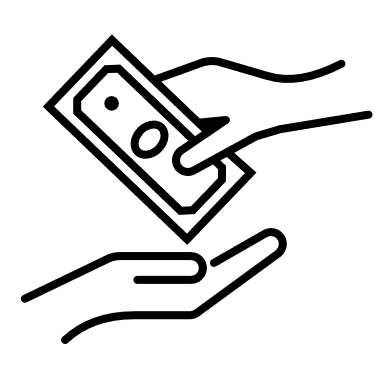 S2a/HF1. Which of these phrases best describes how you and your household are managing financially these days? [not managing well at all to managing very well]. Base: All (Jan/Feb 2025 n=1,656, Jan/Feb 2024 n=1,609, Oct 2023 n=1,589, Mar 2023 n=1,579, Nov/Dec 2022 n= 1,621, Sept/Oct 2022 n=1,586)
Over half of households reported that it is easy to keep up with their energy bills, an increase compared to Jan/Feb 2024.
Groups most likely to find it difficult to keep up with energy bills

Have a disability or health condition (24%) compared to those that do not (12%)

Lower earners (less than £20,000, (23%) compared to higher earners (over £60,000, 6%) 

Single households (20%) compared to households of 2-4 people (14%)

Females (19%) compared to males (12%)

Receives benefits (18%) compared to those that don’t (12%)


Groups most likely to find it easy to keep up with energy bills
The opposite of the above characteristics, plus:
Older age groups (65+, 65%) compared to young age groups (35-44, 55% and 45-55, 54%)
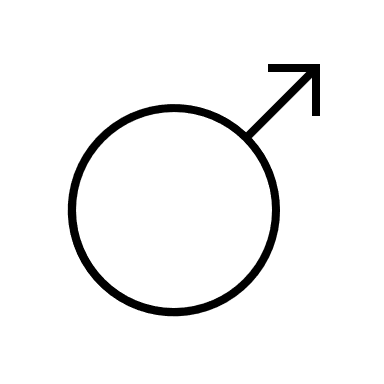 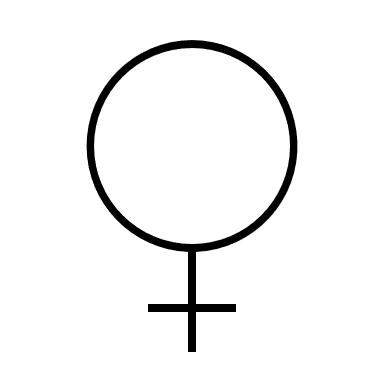 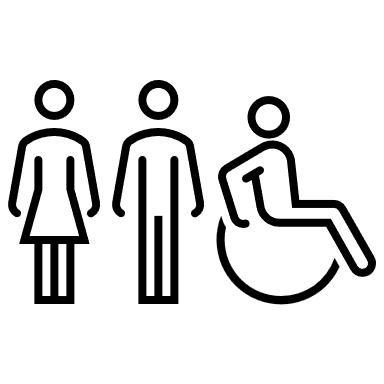 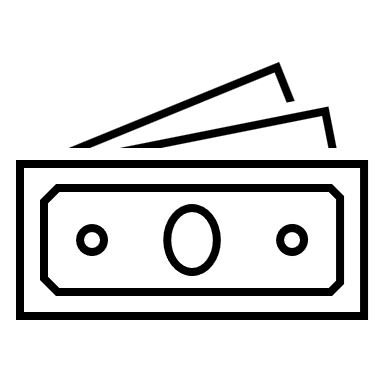 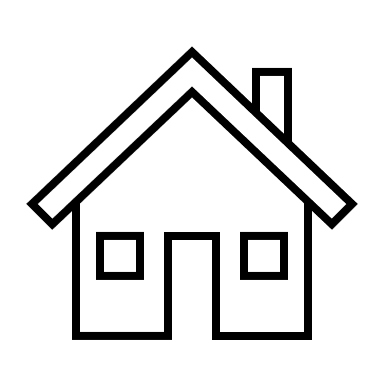 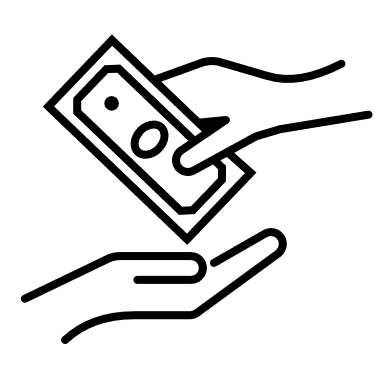 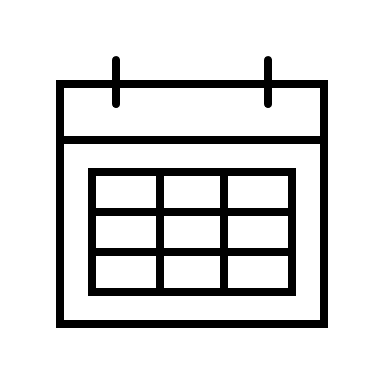 C1/AFF3. How easy or difficult is it for your household to keep up with your energy bills nowadays? Is it…. Base: All (Jan/Feb 2025 n=1,656, Jan/Feb 2024 n=1,609, Oct 2023 n=1,589, Mar 2023 n=1,579, Nov/Dec 2022 n= 1,621, Sept/Oct 2022 n=1,586, Mar 2022 n=2,012)
[Speaker Notes: Find it easy to keep with their energy bills between Jan/Feb 24 and Jan/Feb 25 by age – consistent by group
16-24 – 40% (Jan/Feb 2024) to 59% (Jan/Feb 2025)
25-24 – 42% (Jan/Feb 2024) to 67% (Jan/Feb 2025)
35-44 – 30% (Jan/Feb 2024) to 55% (Jan/Feb 2025)
45-54 – 28% (Jan/Feb 2024) to 54% (Jan/Feb 2025)
65+ - 42% (Jan/Feb 2024) to 59% (Jan/Feb 2025)

Not able to compare by household makeup.]
More households reported they have found it easier to keep up with their energy bills compared with this time last year.
22%
30%
12%
42%
Groups most likely to have found it more difficult to keep up with energy bills compared to this time last year

Households with 5+ people (41%) and single households (34%) compared to 2-4 people (28%)

Households with two generations of the same family (37%) compared to households with three or more generations (18%) living together 

Those that live in accessible small towns (40%) and other urban areas (34%) compared to large urban areas (26%)

Those who have a disability or health condition (38%) compared to those who do not (26%)

Lower earners (less than £20,000, 37%) compared to higher earners (over £60,000, 18%)
13%
43%
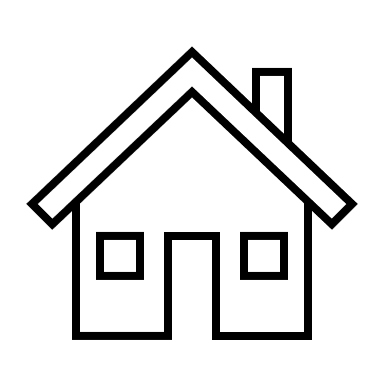 4%
66%
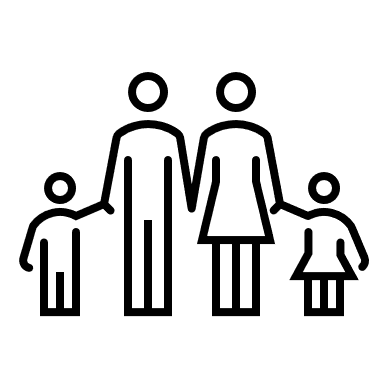 67%
5%
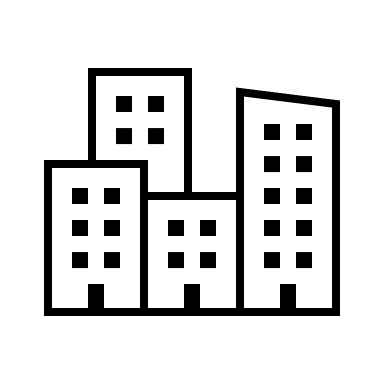 4%
69%
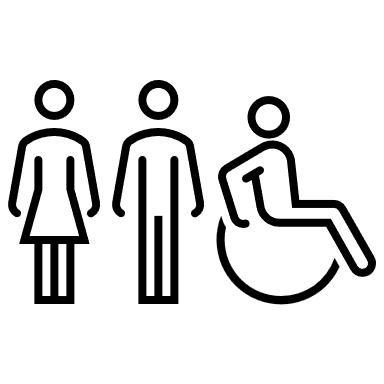 56%
4%
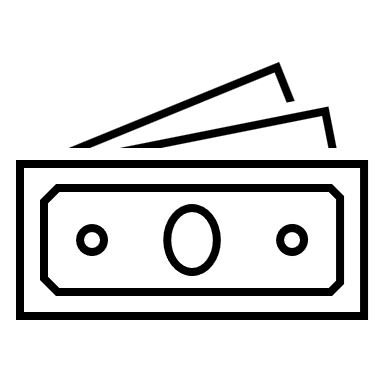 C2/AFF4. Compared with this time last year, how much easier or more difficult is it for your household to keep up with your energy bills nowadays? Base: All (Jan/Feb 2025 n=1,656, Jan/Feb 2024 n=1,609, Oct 2023 n=1,589, Mar 2023 n=1,579, Nov/Dec 2022 n= 1,621, Sept/Oct 2022 n=1,586, Mar 2022 n=2,012).
The overall proportion of households making cuts to spending behaviours to pay for energy bills remains the same as Jan/Feb 2024.
Groups most likely to have cut back on at least one spending behaviour to pay for energy bills:

5+ people in household (86%) compared with 2-4 people in household (62%)

Younger age groups (16-24, 85%) compared to older age groups (65+, 41%)

Households with three or more (84%) or two generations (78%) living together compared to non-multigenerational households (57%)

Households with children under 5 (79%) compared to with not (63%)

Lower earners (less than £20,000, 80%) compared to higher earners (more than £60,000, 51%)

Those that have a disability or health condition (76%) compared to those that do not (58%)

Those that live in a flat/apartment (69%) compared to those that live in a house (62%)
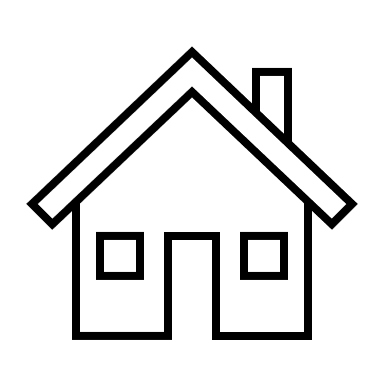 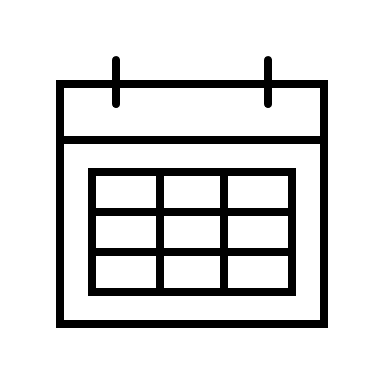 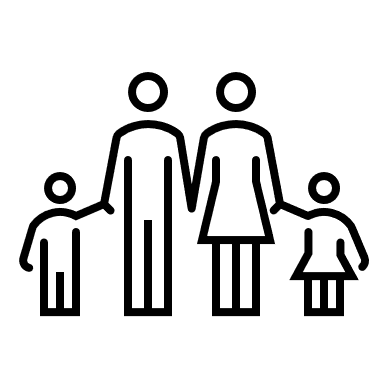 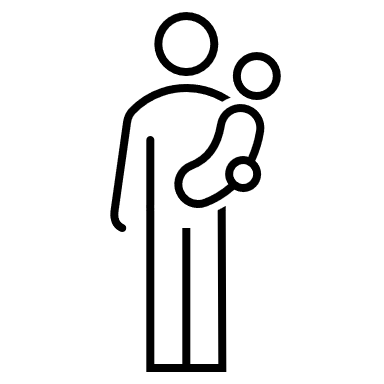 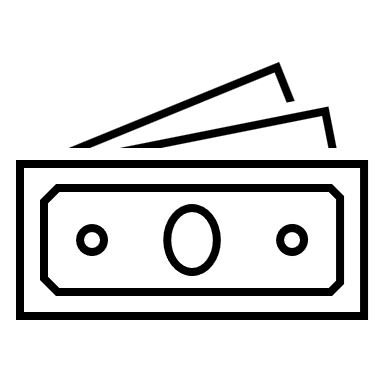 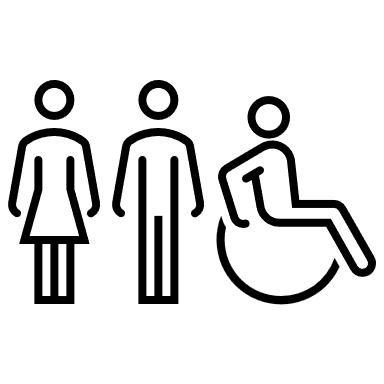 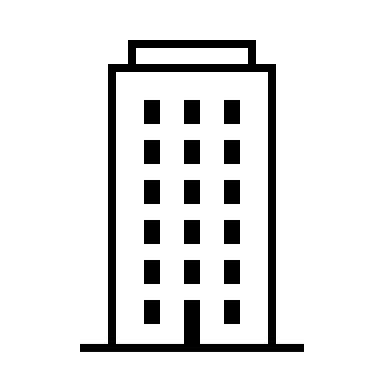 C3/AFF5. Are you having to cut back your spending on any of these things in order to afford to pay your energy bills nowadays? Base: All (Jan/Feb 2025 n=1,656, Jan/Feb 2024 n=1,609)
Over a third of all households had experienced at least one financial impact of the cost of energy, such as borrowing money from friends/family and selling items to pay energy bills.
Groups most likely to have experienced at least one financial impact of the cost of energy

Households with three or more generations (78%) or two generations (48%) living together compared with non-multigenerational households (30%)

Younger age groups (16-24, 70%) compared to older age group (65+, 18%)

Households with 5+ people (62%) compared to households with 2-4 people (36%)

Lower earners (less than £20,000, 56%) compared to higher earners (over £60,000, 26%)

Households with children under 5 in (61%) compared with not (36%) 

Those that have a disability or health condition (55%) compared to those that do not (30%)

Live in rural areas (44%) compared to urban areas (37%)

Those that receive benefits (43%) compared to those that don’t (33%)

Live in a flat/apartment (45%) compared to a house (35%)
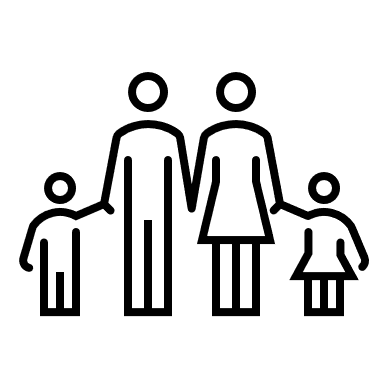 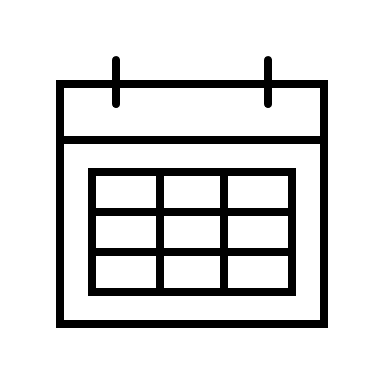 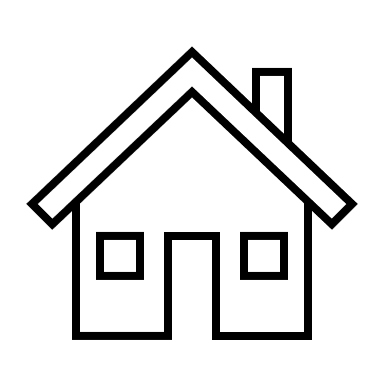 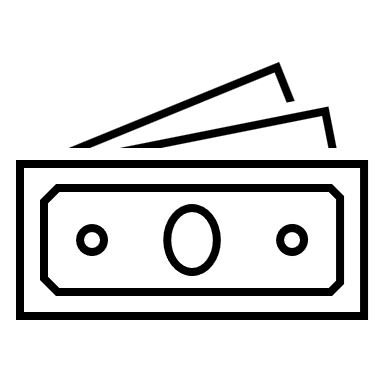 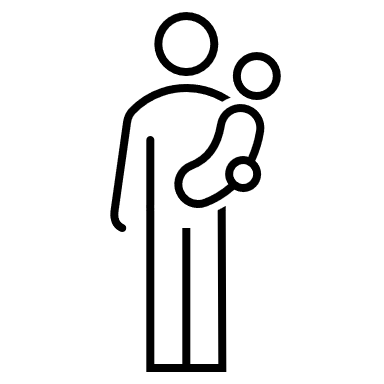 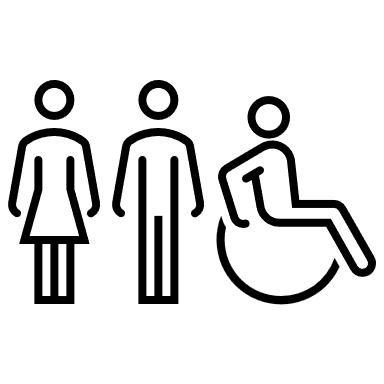 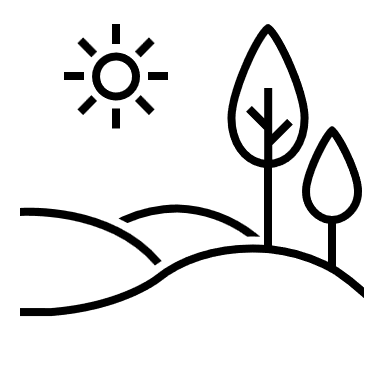 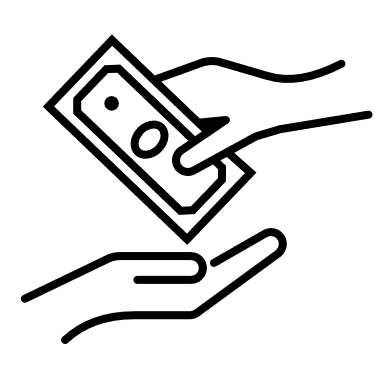 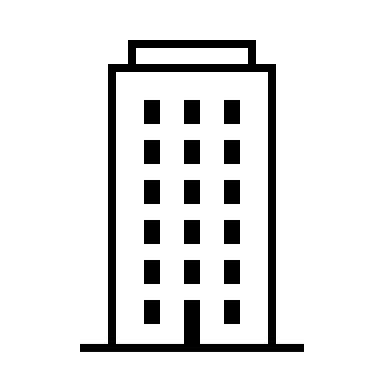 Amended question codes so unable to compare findings with previous wave.
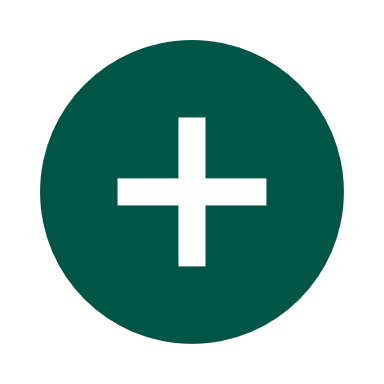 C4. What impact has the cost of energy had on your household this winter? Base: All (n=1,656)
[Speaker Notes: Codes with less than 3% are not reported in the chart.]
The proportion of households reporting they can’t afford to heat their home to a comfortable level because of financial concerns is consistent with Jan/Feb 2024.
33%
47%
Groups most likely to not be able to afford to heat their home to a comfortable level because of financial concerns

Households with three or more (51%) or two (38%) generations living together compared to non-multigenerational households (26%)

Lower earners (less than £19,000, 51%) compared with higher earners (over £60,000, 16%)

Have a disability or health condition (48%) compared to those that do not (26%)

Single households (43%) compared with households of 2-4 people (30%)

Younger age groups (16-24, 41%) compared with older age groups (65+, 26%)

Receive benefits (38%) compared to those that do not (28%)

Live in a flat/apartment (38%) compared to a house (31%)
Net: Agree
Jan/Feb 2024
Jan/Feb 2025
36%
33%
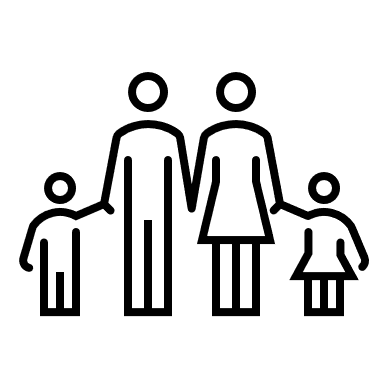 26%
53%
Net: Agree
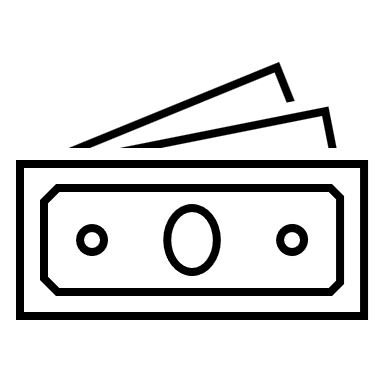 Jan/Feb 2024
Jan/Feb 2025
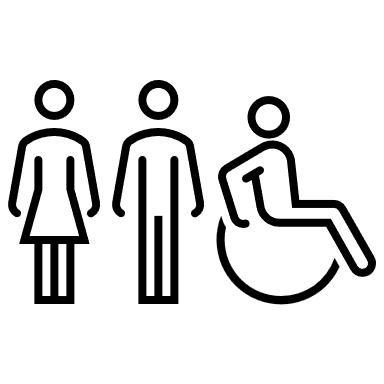 29%
26%
17%
69%
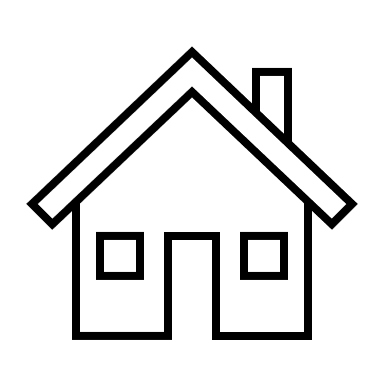 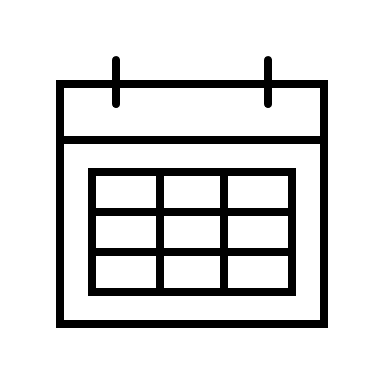 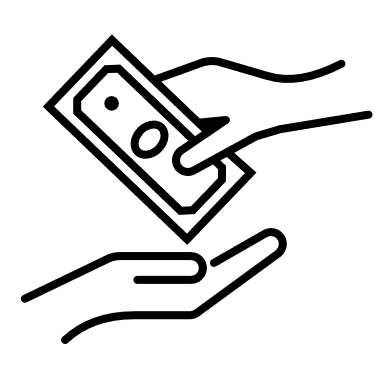 Note: Chart colours have been reversed so that disagree is positive (green) and agree is negative (pink)
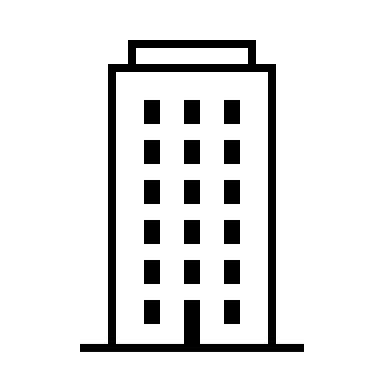 Amended wording so unable to compare findings with previous wave
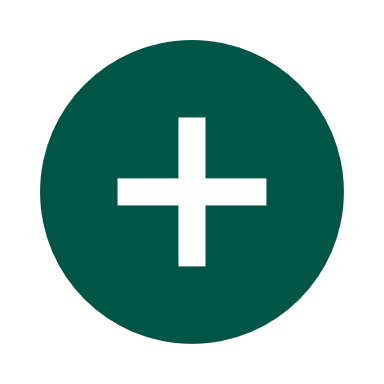 C5/AFF9. To what extent do you agree or disagree with these statements? Base: All (Jan/Feb 2025 n=1,656, Jan/Feb 2024 n=1,609)
Approximately a third of all households reported negative mental health impacts due to keeping up with their energy bills, while just over a fifth reported negative physical health impacts. These findings are relatively consistent across waves.
Groups more likely to report negative mental health impacts

Those in energy debt or arrears (66%) compared to those that are not (22%)

Households with three or more generation (56%) or two generations (39%) living together compared to non-multigenerational households (24%)

Those that have a disability or health condition (50%) compared to those that do not (20%)

Younger age groups (16-24, 43%) compared to older age groups (65+, 10%)

Lower earners (less than £20,000, 41%) compared to higher earners (over £60,000, 19%)

Households with children under 5 (43%) compared to without (28%)

Households with 5+ people (39%) compared to 2-4 people (29%)

Live in a flat/apartment (37%) compared to a house (26%)

Receive benefits (33%) compared to those that do not (25%)
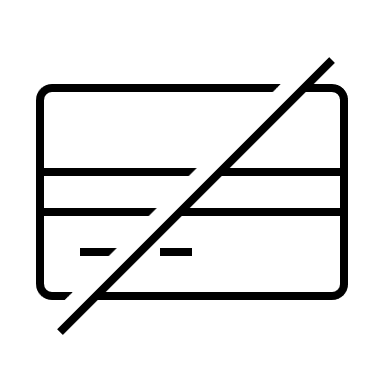 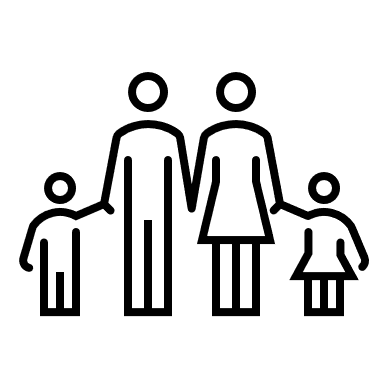 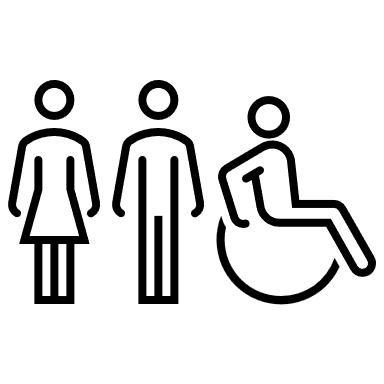 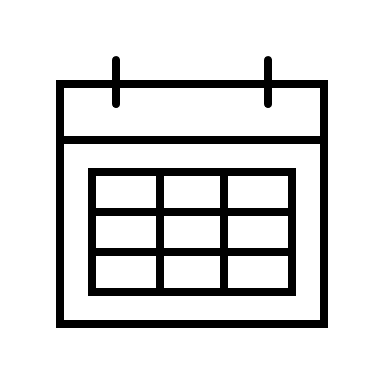 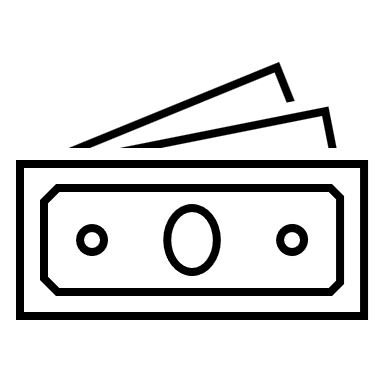 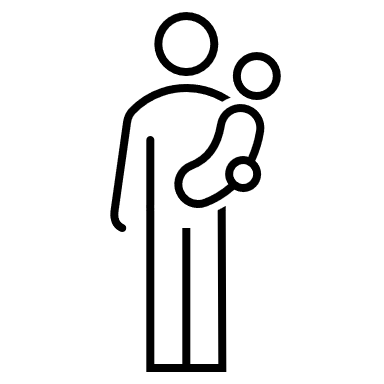 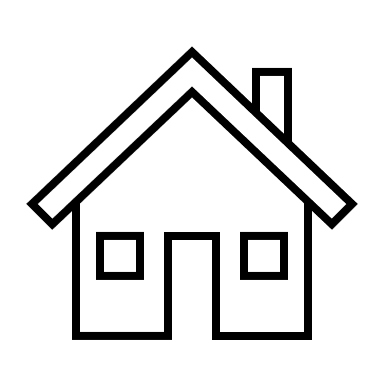 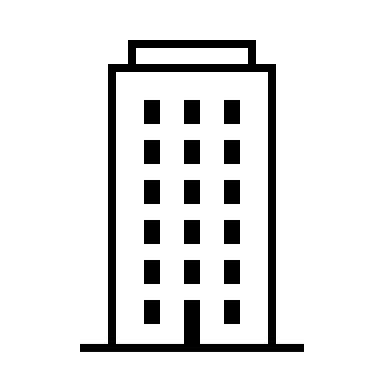 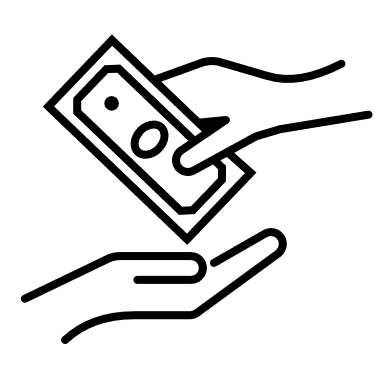 Note: This question was introduced in Nov/Dec 2022
C6/AFF17a To what extent, if at all, is your mental / physical health being negatively impacted by keeping up with your energy bills? Base: All (Jan/Feb 2025 n=1,656, Jan/Feb 2024 n=1,609, Oct 2023 n=1,589, Mar 2023 n=1,579, Nov/Dec 2022 n= 1,621).
Experience of energy supplier
21
More households reported contacting their energy supplier compared with this time last year.
Groups most likely to have contacted their energy supplier

Households with three or more generations living together (76%) compared to non-multigenerational households (38%) 

Those in energy debt (68%) compared to those that are not (36%)

Younger age groups (16-24, 56%) compared to older age groups (55-64, 31% and 65+, 34%)

Use regulated energy supply (55%) compared to unregulated energy supply (40%)

Households with children under 5 (54%) compared to without (40%)

Have a disability or health condition (48%) compared to don’t (39%)
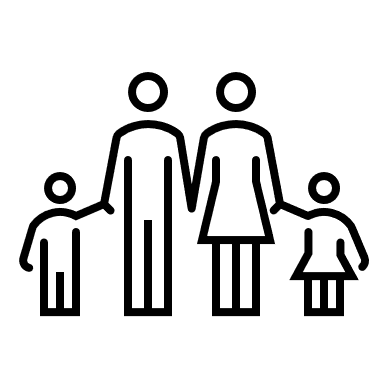 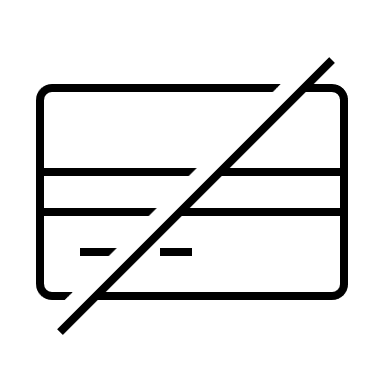 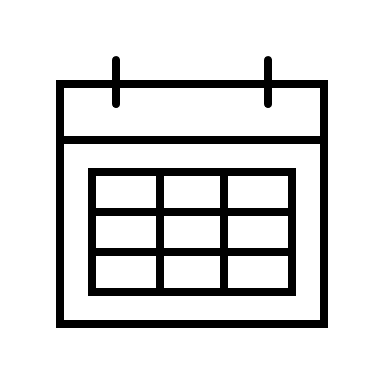 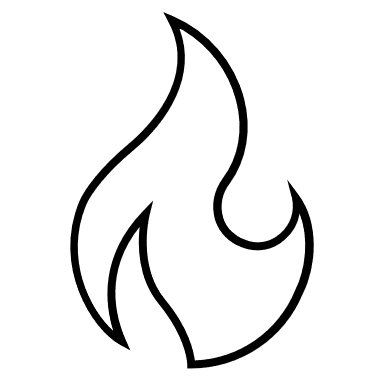 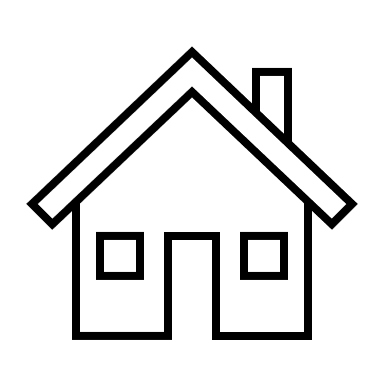 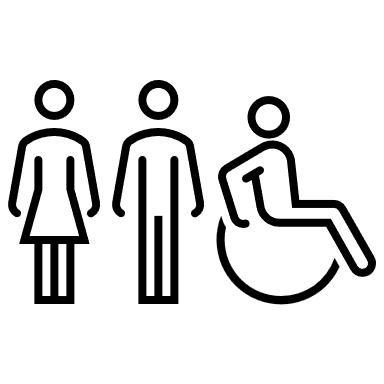 Just over three-quarters of households have not been contacted by their energy supplier about low-carbon emitting technology.
Note: It is an expectation for suppliers to get in touch with customers to help with their bills. This could include informing them of how low-carbon emitting technology can reduce their bills and directing them to financial support, such as the Energy Savings Trust.
of respondents’ energy supplier 	did not contact them about low-	carbon emitting technology
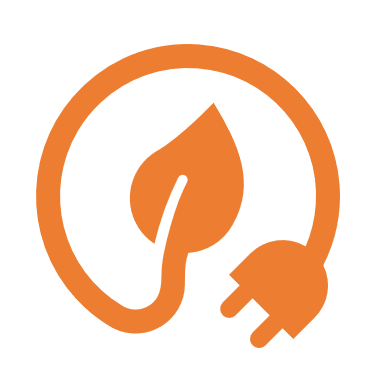 76%
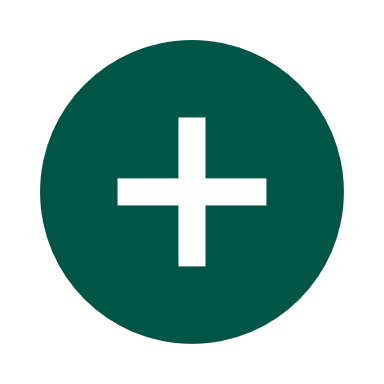 New question
B1/SER2. Have you contacted your supplier for any reason in the last six months?. Base: All  (Jan/Feb 2025 n=1,656; Jan/Feb 2024 n=1,609)
B3. Has your energy supplier contacted you about low-carbon emitting technology (LCT)? Base: All (n=1,656)
More households consistently reported a better experience with their energy supplier compared with this time last year.
Net: Agree
Jan/Feb 2024
Jan/Feb 2025
11%
72%
58%
72%
Average: Agree
9%
68%
Jan/Feb 2024
Jan/Feb 2025
51%
68%
63%
47%
20%
49%
31%
49%
Net: Agree
Jan/Feb 2024
Jan/Feb 2025
65%
18%
14%
18%
B2/SER1. When thinking of your supplier, how much do you agree or disagree with the following statements? Base: All (Jan/Feb 2025 n=1,656; Jan/Feb 2024 n=1,609)
Appendix: Demographics
24
Demographics: Characteristics
[Speaker Notes: UNWEIGHTED]
Demographics: Household makeup
Demographics: 
Property characteristics